Вивчаємо польську мовуUczymy się języka polskiego
(основні відомості)
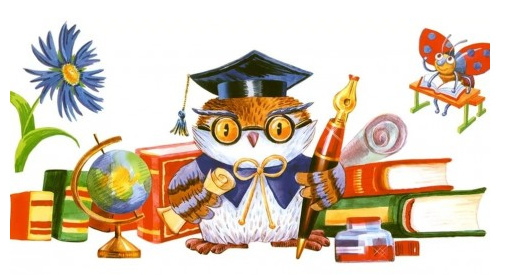 Польська мова – це мова великої культури. Нею розмовляє близько 38 мільйонів поляків у Польщі та понад 10 мільйонів поза її межами: в Україні, Литві, Росії, Білорусі, Казахстані, Франції, Канаді, Німеччині, Сполучених Штатах Америки та інших країнах.
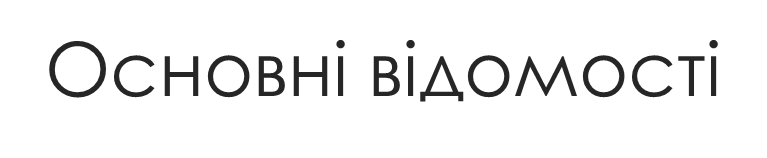 Польська мова належить до родини слов’янських мов. Її графіка склалася на основі латинського алфавіту так, як і графіка чеської, словацької та деяких інших слов’янських мов.
Польський алфавіт складається з 32 букв.
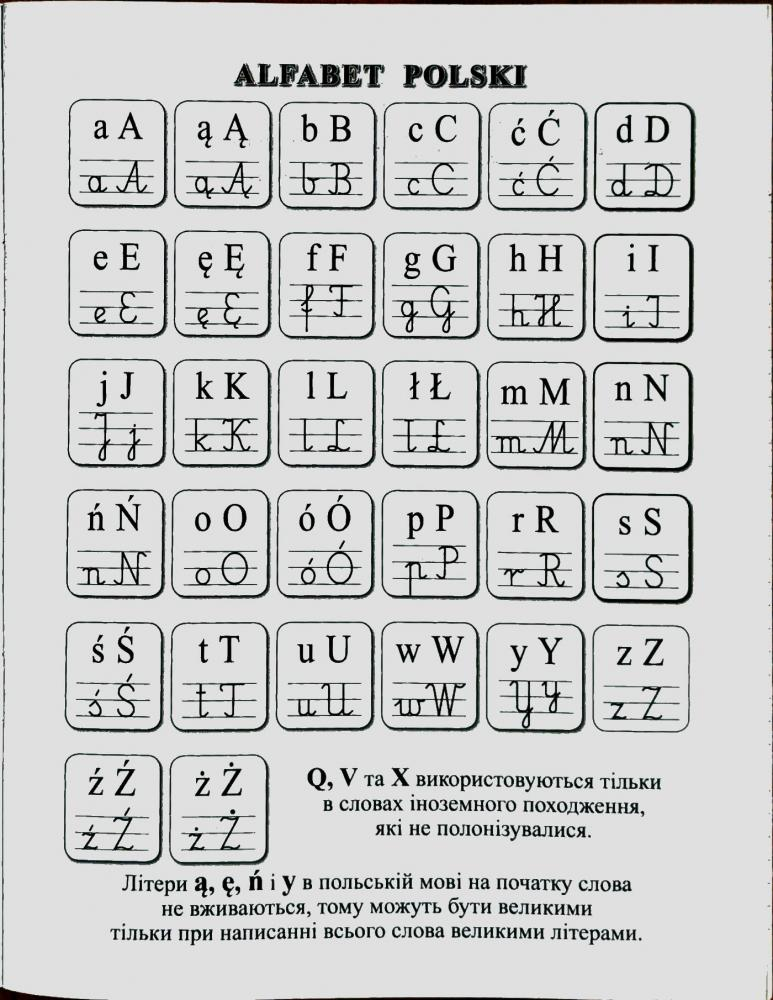 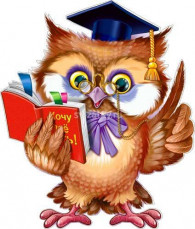 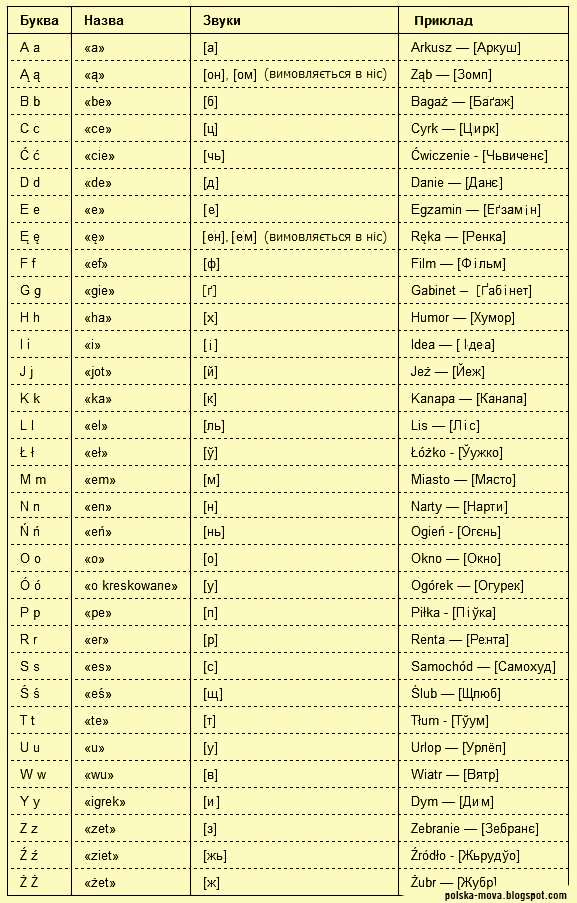 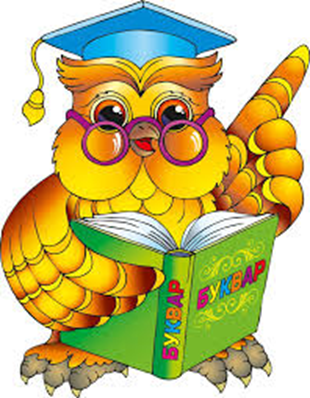 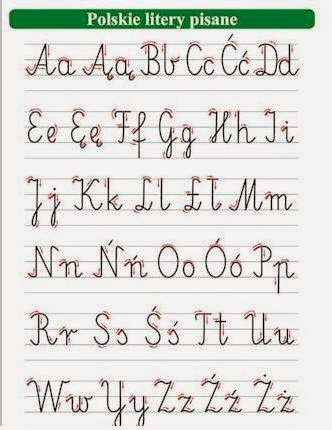 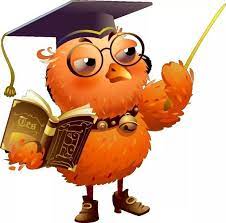 Наголос у польській мові постійний. Як правило, він падає на передостанній склад.
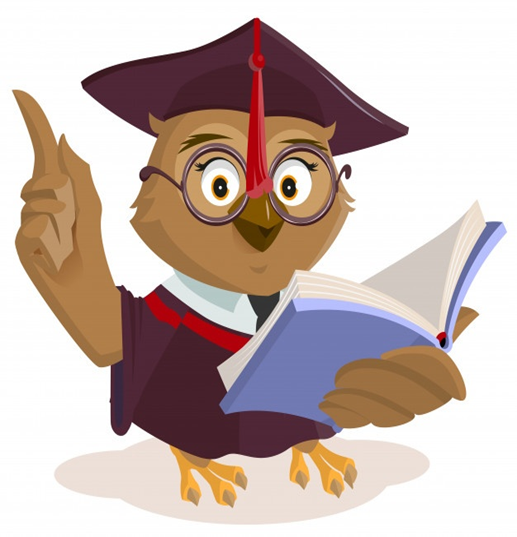 Польська мова насичена великою кількість свистячих і шиплячих звуків (останні відрізняться теж м’якістю і твердістю). Один і той же звук часто має різне вираження на письмі.
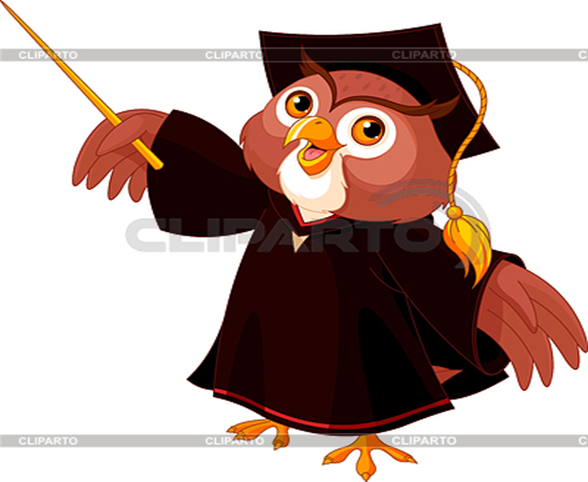 Літери з діакритичними знаками
Діакрити́чний знак, діакритики (від грец. διακριτικος — розрізняльний) — надрядковий або підрядковий знак при букві, що вказує на вимову, яка відрізняється від вимови звука, позначеного цією ж буквою без знаку.

ż ( зет з крапкою) читаємо як [ ж]  у слові жаба
że, żaba, żuk, żal, żeby, żuraw, żubr, żona, żakiet, żupan, żadne, wieża, też, może
ć читаємо як [ць] , але нижню щелепу направляємо вперед, як при вимові [чь]
być, wyć, ćma, grać, ćwiczenie, ćwok, ćwierkać, ćwikła, ćwiczyć, ćwierć
ś читаємо як [сь]  ślad, świt, ściana, śnieg, śmietana, kiść, prośba, roślina, wieś, ryś
ó (о кресковане) читаємо як [ у ]
wół, mózg, nóż, ósemka, wóz, próg, rów, makówka, kózka, król, miód, wschód, Kraków, ogórek, wiewiórka, wróbel, źródło, jaskółka
ź читаємо як [ зь ] źle, źródło, groźba, buźka, gwóźdź, źrebak, idź, chodź, jedźń читаємо як  [нь ] koń, maleńki, słońce, państwo, jeleń, koń, słoń, cień, pierścień

Якщо цього не дотримуватися, то акцент буде жахливим.
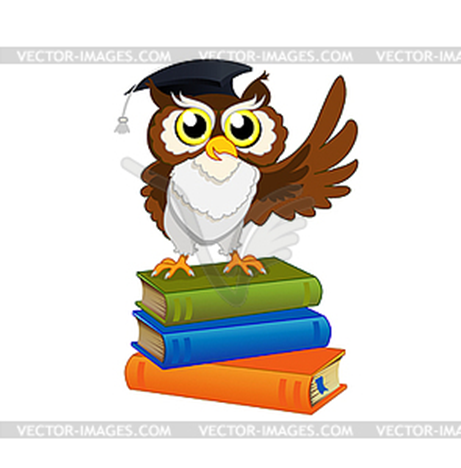 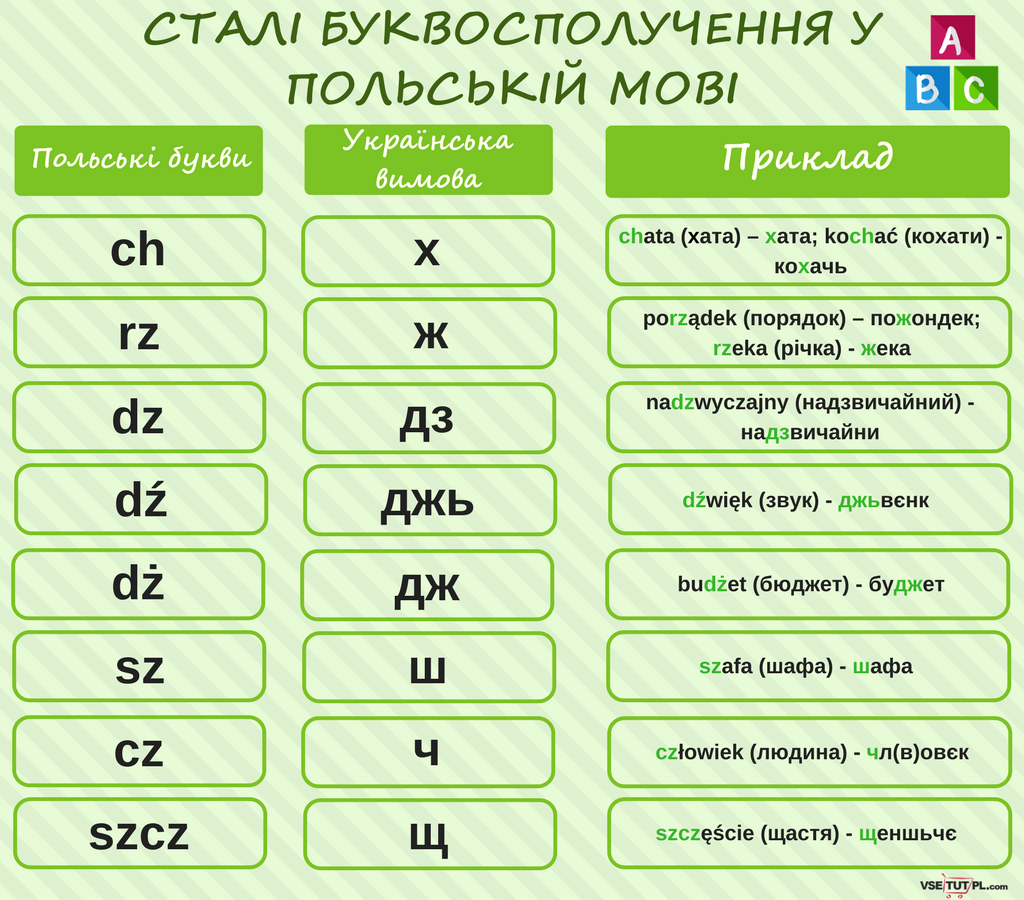 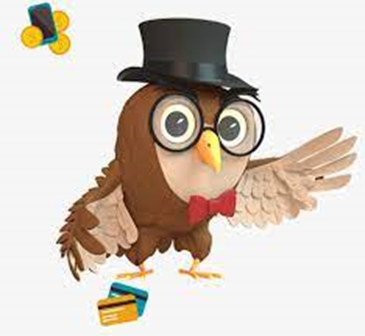